Unit 3: The Electoral College
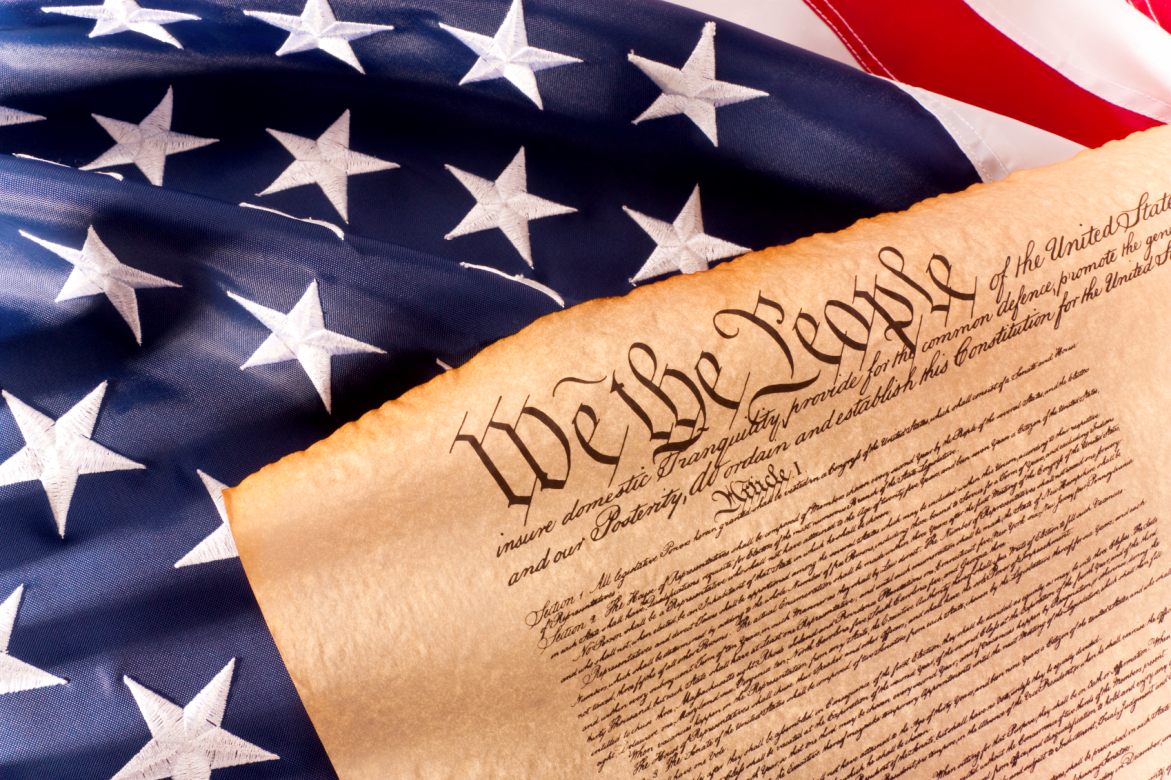 What is the Electoral College?
A Constitutional  compromise between opposing political factions to elect the president.
A group of people (electors) in each state, selected by each state legislature, to elect the President and Vice President of the USA.
Constitutional Basis:
The US Constitution outlines how the President is the be elected. Whilst elections themselves are organised at state level (thus 50 states have various forms of elections for the Federal/US President), the process is outlined in two main sections of the Constitution:
Article I Section II (the National Census)
Article II Section I (the Electoral College)
Historical Context:
When the founding fathers wrote the Constitution, considerable debate had occupied their time concerning the election of the national leader – the President. Options included:
Direct election (popular vote)
Selection by state legislatures in the House of Representatives
Selection by the Senate
A compromise between all three
The term “electoral college” does not appear in the Constitution. Article II and the 12th Amendment refer to “electors” – but not the Electoral College.
In short the Electoral College was established as a compromise between the President being elected by Congress or by popular vote (Alexander Hamilton was amongst the first to suggest it in the Federalist papers 1788. The current college assumed its constitutional role in 1804).
How Does It Work?
Most people assume that when Americans cast their votes every four years they are voting for the President directly…


In reality Americans are casting votes in November which express a preference. They are actually voting for a ‘slate’ (group) of electors who in turn pledge to vote for a specific candidate in December.
WRONG!
How Does It Work? (contd.)
There are a total of 538 electors, chosen by political parties in each state, who are “elected” to cast a ballot for a specific Presidential candidate.

538 = the number of Representative (438) + Senators (100) in Congress. This number was set in law in 1911.

It is worth reflecting that 538 is only approximately 0.0000138% of the current US population (2010 census) of 308,745,538 souls.

Each state is allocated a number of electors equal to the number of senators (2) plus the number of its representatives (based itself upon population).
Thus New Mexico has 3 Reps. + 2 Senators = 5 electors (or Electoral College votes).
The Electoral College Votes 2012:
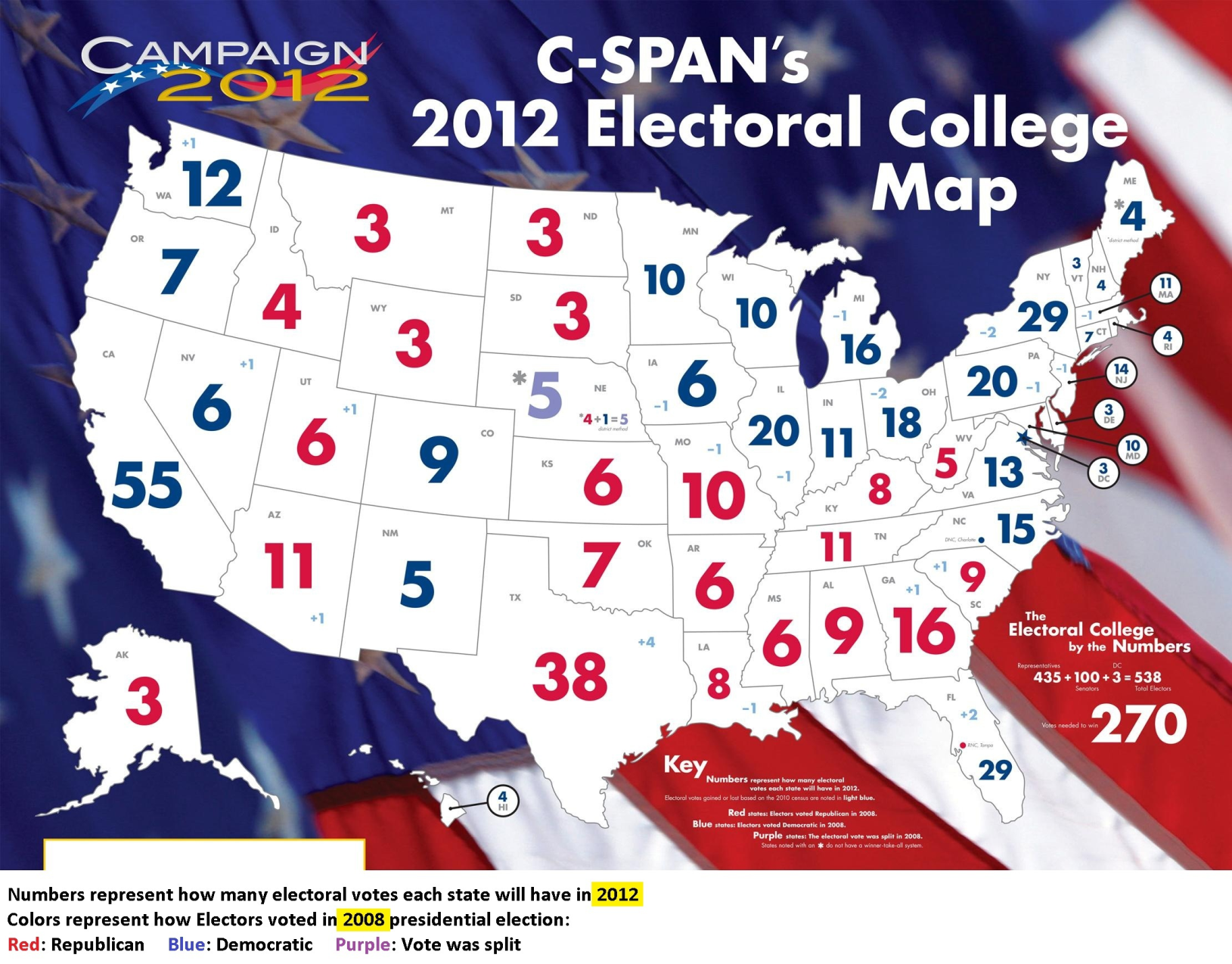 How Does It Work? (contd.)
Each state holds a general election in the presidential election year, in which all eligible citizens may vote. Americans vote for a “ticket” which includes a candidate for president and vice president.
November’s results dictate which political party’s electors are chosen to vote in the Electoral College in December (e.g. the party that wins sends their electors!).
‘Winner Take All’: All of the electors for the candidate that wins the popular vote are selected to cast their vote for President (in 2012 only two exceptions to this rule existed – Nebraska & Maine, both of which have proportional allocation of electors based upon the popular vote).
41 days after the election (in December) the electors meet (in their state capitols – they never meet as a national body) to cast their ballots.
‘Rogue/Faithless Electors’: Whilst 24 states have laws which make it illegal for electors to vote against their party, it is worth noting that ‘faithless’ electors are feature of this process.
Thus on 158 occasions, electors have cast their votes for president in a different manner than that prescribed by the legislature of the state they represent.
Of these 71 votes were changed because the original candidate died before the elector was able to cast his/her vote (N.B. The only example where ‘faithless electors’ have actually prevented a candidate from wining was in 1836, when the vice presidential winner, Richard Johnson, was not selected by the electoral College due to 23 rouge Virginian electors!).
How Does It Work? (contd.)
In January all ballots are opened in a joint session of Congress and the winner is confirmed.
Inauguration of the new president takes place at noon on January 20th.
If no overall winner emerges, or the top two candidates are tied: 
The House of Representatives is required to vote for the president (en-bloc, e.g. one vote per state).
The Senate selects the vice president (this hasn’t happened since 1776, but it almost did in 2000!).
N.B. The House of Reps has elected the President on two occasions: 1801 (Thomas Jefferson was elected over Aaron Burr) & 1825 (John Q Adams over Andrew Jackson).
So, to re-cap: https://www.youtube.com/watch?v=W9H3gvnN468
Arguments Against the Electoral College:
The system has within it the possibility to elect a minority president (one who did not receive the majority of the popular votes). This has happened four times in US history:
John Quincy Adams (1824) lost by 44,804 votes to Andrew Jackson
Rutherford Hayes (1876) lost by 264,292 votes to Samuel Tilden
Benjamin Harrison (1888) lost by 95,713 votes to Grover Cleveland
George W Bush (2000) lost by 543,816 votes to Al Gore

No majority means Congress selects (e.g. the party in power).

The risk of ‘faithless electors’.

If no overall victor emerges Congress (e.g. the party in power) selects.

The possible role of the Electoral college in depressing voter turnout (e.g. “my vote doesn’t count, so what’s the point!”).

The number of electors per state is based upon population, and the census only occurs every 10 years (2010 being the last).
It raises political legitimacy questions, (e.g. in 1992 Bill Clinton captured only 43% of the popular vote, but won 69% of the EC votes).
It discriminates against third/minor parties (e.g. Ross Perot won 19% of the popular vote, yet received no EC votes).
Arguments in Favour of the Electoral College:
It has a 92% record of non-controversial results.
It promotes an ideologically and geographically broad two-party system.
It contributes to the cohesiveness of the country by requiring a distribution of popular support to be elected president.
It enhances the status of minority interests and smaller states.
It maintains a federal system of government and representation across a diverse nation of 50 states.
Proposals to Reform the Electoral College:
The Electoral college has always been controversial. Over the past 200 years over 700 proposals have been introduced into Congress to reform or eliminate it. The most promising alternative systems include:
Direct Election with instant runoff voting
Proportional allocation of electoral votes
Direct vote with a plurality rule
Congressional District Method
National Bonus Plan
Binding Proposal (ban ‘faithless electors’)
Direct, or popular vote (NVP ~ National Popular Vote)
https://www.youtube.com/watch?v=LXnjGD7j2B0
Will Reform Ever Happen?
Issues:
Amending the Constitution is not easy.
Small states would be opposed to reform because they benefit from the current system.
Demographic groups that are concentrated in states would oppose reform, as it would diminish their influence upon their state’s result and the overall outcome (e.g. Hispanic Americans, Jewish Americans, rural or urban Americans, faith-based Americans, middle/working class Americans etc.).